Minimo Assoluto
Algoritmo ottimizzazione
Random
Lorentziana
Distribuzione di Cauchy
Versiera
Strega di Agnesi
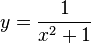 Grafico
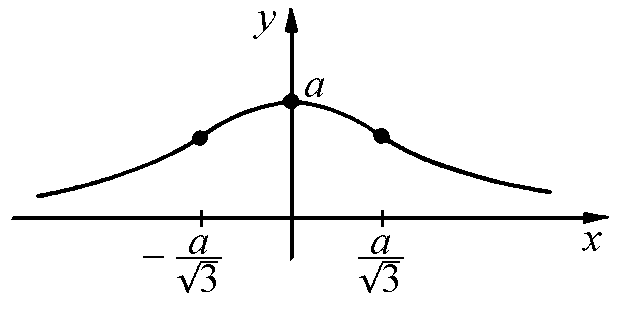 Costruzione
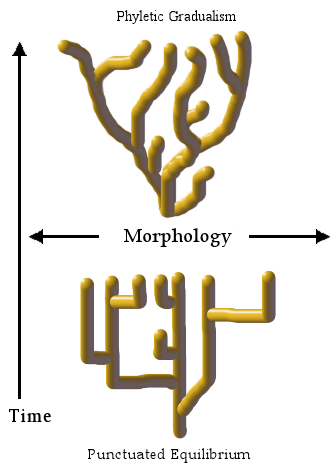 Equilibri 
Punteggiati